ZAŠTITA OKOLIŠA
Što remeti ravnotežu okoliša?
Danas mnogi ljudi bezdušno zagađuju okoliš
Smeće koje bacaju šteti nama, biljkama i životinjama, dakle svim živim bićima
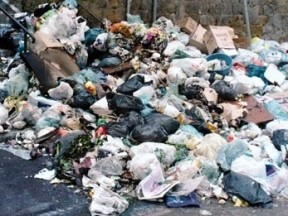 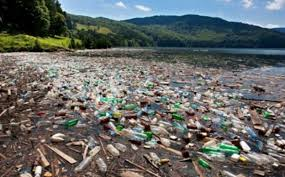 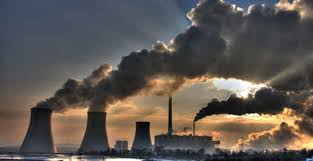 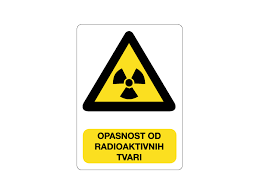 Načini onečišćivanja okoliša
U to spada:
 bacanje materijalnog smeća u prirodu
 širenje zaraznih klica
 korištenje raznih sprejeva
 zagađivanje radioaktivnim tvarima
zagađivanje otrovima
zagađivanje teškim metalima
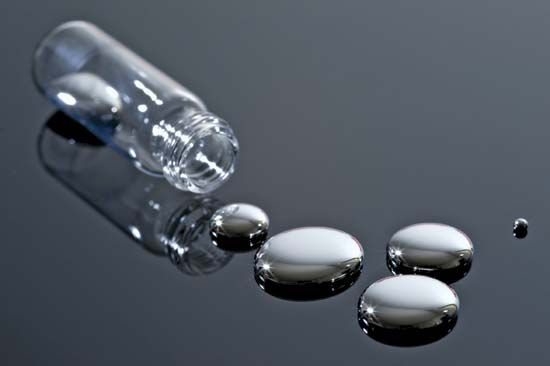 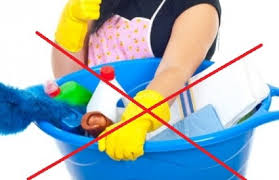 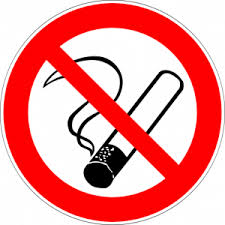 Što pojedinac može učiniti?
Svatko tko želi pomoći može prestati bacati smeće u prirodu i pridružiti se čišćenju 
Svatko može pružiti svoju ruku buđenju i poticanju drugih na dobro djelo – zaštitu okoliša
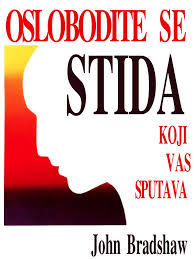 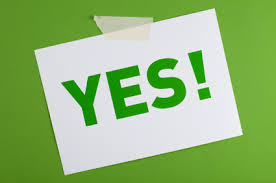 Što zajedno možemo učiniti?
Zajedno možemo postići mnogo 
Možemo zajednički organizirati čišćenje okoliša
Možemo biti poticaj jedni drugima i pridobiti ljude da stanu na stranu dobra i pomognu zaštiti okoliša
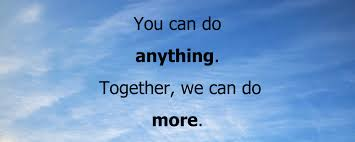 Zanimljivosti
Indijanska poslovica kaže: „Prirodu nismo nasljedili od pradjedova, već smo je posudili od unuka.”
Tvorničkim zagađenjem zraka javlja se pretjerana količina ugljikovog dioksida koja je izrazito opasna jer dovodi do efekta staklenika
Nastavi li se efekt staklenika i proširi cijelom Zemljom, život na Zemlji neće biti moguć
Zaključak:
Ljudi! Ne zagađujte okoliš jer će Zemlja to vratiti, no neće Ona biti kriva za posljedice, vi ćete biti krivi za to
Reciklirajte otpad, štedite šume
Ne dajte pohlepi da vas nadjača, budite tu za Nju
Budite naseljenici dostojni njezine ljepote i Njezinih prirodnih bogatstava
Poruka
Prezentaciju izradila:
Iva Fučkar, 7. razred 
OŠ Gornje Jesenje
IZVORI:
http://www.ekologija.com.hr/zagadenje-okolisa/
Google slike